Building a Predictive Parser
I.e., How to build the parse table for a
recursive-descent parser
1
Last Time: Intro LL(1) Predictive Parser
Predict the parse tree top-down
Parser structure
1 token of lookahead
A stack tracking the current parse tree’s frontier
Selector/parse table
Necessary conditions
Left-factored
Free of left-recursion
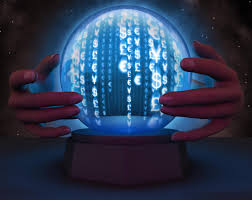 2
Today: Building the Parse Table
(
)
{
}
eof
Review grammar transformations
Why they are necessary
How they work
Build the parse table
FIRST(X): Set of terminals that can begin at a subtree rooted at X
FOLLOW(X): Set of terminals that can appear after X
S
( S )
ε
{ S }
ε
ε
3
Review of LL(1) Grammar Transformations
Necessary (but not sufficient conditions) for LL(1) parsing:
Free of left recursion
“No left-recursive rules”
Why? Need to look past the list to know when to cap it
Left-factored
“No rules with a common prefix, for any nonterminal”
Why? We would need to look past the prefix to pick the production
4
Why Left Recursion is a Problem(Blackbox View)
XList ⟶ XList  x  | x
CFG snippet:
x
Current token:
Current parse tree:
XList
How should we grow the tree top-down?
XList
XList
(OR)
x
XList
x
Correct if there are no more xs
Correct if there are more xs
5
We don’t know which to choose without more lookahead
Why Left Recursion is a Problem(Whitebox View)
XList ⟶ XList  x  | x
CFG snippet:
x
Current token:
Current parse tree:
XList
x
eof
XList
XList  x
ε
Parse table:
XList
x
XList
x
XList
x
(Stack overflow)
XList
x
eof
Stack
Current
6
Left-Recursion Elimination: Review
A  ⟶ A α | β
Replace
Head of the list
A  ⟶ β A’
A’ ⟶ α A’ | ε
With
Where β does not start with A, or may not be present
Preserves the language (a list of αs, starting with a β),
but uses right recursion
7
Left-Recursion Elimination: Ex1
A  ⟶ β A’
A’ ⟶ α A’ | ε
A  ⟶ A α | β
E ⟶ id E’
E’ ⟶ cross id E’ | ε
E ⟶ E cross  id  | id
α
α
β
β
8
Left-Recursion Elimination: Ex2
A  ⟶ β A’
A’ ⟶ α A’ | ε
A  ⟶ A α | β
E ⟶ T E’
E’ ⟶ + T E’ | ε
E ⟶ E + T  | T
T ⟶ T * F | F
F ⟶ ( E ) | id
T ⟶  F T’
T’ ⟶ * F T’ | ε
F ⟶ ( E ) | id
9
Left-Recursion Elimination: Ex3
A  ⟶ β A’
A’ ⟶ α A’ | ε
A  ⟶ A α | β
DList ⟶ DList D | ε
D       ⟶ Type id semi
Type ⟶ bool | int
DList  ⟶ ε DList’
DList’ ⟶ D DList’ | ε
D        ⟶ Type id semi
Type  ⟶ bool | int
DList   ⟶ D DList | ε
D         ⟶ Type id semi
Type   ⟶ bool | int
10
Left Factoring: Review
Removing a common prefix from a grammar
A  ⟶  α β1 | … | α βm | y1 | … | yn
Replace
A  ⟶  α A’ | y1 | … | yn
A’ ⟶  β1 | … | βm
With
Where βi and yi are sequence of symbols with no common prefix
Note: yi may not be present, and one of the β may be ε
Combine all “problematic” rules that start with α into one rule α A’
Now A’ represents the suffix of the “problematic” rules
11
Left Factoring: Example 1
A  ⟶  α A’ | y1 | … | yn
A’ ⟶  β1 | … | βm
A  ⟶  α β1 | … | α βm | y1 | … | yn
α
α
α
α
X ⟶  < a > | < b > | < c > | d
β 1
β 2
β 3
X  ⟶  < X’ | d
X’ ⟶  a > | b > | c >
β1
β2
β3
γ1
γ1
12
Left Factoring: Example 2
A  ⟶  α A’ | y1 | … | yn
A’ ⟶  β1 | … | βm
A  ⟶  α β1 | … | α βm | y1 | … | yn
Stmt⟶  id assign E | id ( EList ) | return
E      ⟶ intlit | id
Elist ⟶ E | E comma EList
β1
β2
Stmt  ⟶  id Stmt’ | return
Stmt’ ⟶ assign E | ( EList )
E      ⟶ intlit | id
Elist ⟶ E | E comma EList
13
Left Factoring: Example 3
A  ⟶  α A’ | y1 | … | yn
A’ ⟶  β1 | … | βm
A  ⟶  α β1 | … | α βm | y1 | … | yn
β2
β1 = ε
S ⟶  if E then S | if E then S else S | semi
E ⟶ boollit
S  ⟶  if E then S S’ | semi
S’ ⟶ else S | ε
E ⟶  boollit
α
α
14
Left Factoring: Not Always Immediate
A  ⟶  α A’ | y1 | … | yn
A’ ⟶  β1 | … | βm
A  ⟶  α β1 | … | α βm | y1 | … | yn
This snippet yearns for left factoring
S ⟶ A | C | return
A ⟶  id assign E
C ⟶  id ( EList )
but we cannot! At least without inlining
S ⟶ id assign E |  id ( Elist ) | return
15
Let’s be more constructive
So far, we have only talked about what precludes us from building a predictive parser
It is time to actually build the parse table
16
Building the Parse Table
What do we actually need to ensure that production A  ⟶  α is the correct one to apply?
Assume α is an arbitrary sequence of symbols

What terminals could α possibly start with  we call this the FIRST set
What terminal could possibly come after A  we call this the FOLLOW set
17
Why is FIRST Important?
Assume the top-of-stack symbol is A and current token is a
Production 1: A ⟶ α
Production 2: A ⟶ β
FIRST lets us disambiguate:
If a is in FIRST(α), we know Production 1 is a viable choice
If a is in FIRST(β), we know Production 2 is a viable choice
If a is only in one of FIRST(α) and FIRST(β), we can predict the production we need
18
FIRST Sets
FIRST(α) is the set of terminals that begin the strings derivable from α, and also, if α can derive ε, then ε is in FIRST(α). 

Formally, let’s write it together
FIRST(α) =
19
FIRST Sets
20
FIRST Construction: Single Symbol
We begin by doing FIRST sets for a single, arbitrary symbol X
If X is a terminal: FIRST(X) = { X }
If X is ε: FIRST(ε) = { ε }
If X is a nonterminal, for each X  ⟶ Y1 Y2 … Yk
Put FIRST(Y1) - {ε} into FIRST(X)
If ε is in FIRST(Y1) , put FIRST(Y2) - {ε} into FIRST(X)
If ε is also in FIRST(Y2), put FIRST(Y3) - {ε} into FIRST(X)
…
If ε is in FIRST of all Yi  symbols, put ε into FIRST(X)
Repeat this step until there are no changes to any nonterminal's FIRST set
21
FIRST(X) Example
Building FIRST(X) for nonterm X
for each X  ⟶ Y1 Y2 … Yk
Add FIRST(Y1) - {ε}
If ε is in FIRST(Y1 to i-1): add FIRST(Yi) - {ε}
If ε is in all RHS symbols, add ε
FIRST(Factor)
= { intlit, lparen }
FIRST(Term’)
= { divide, ε }
FIRST(Term)
= { intlit, lparen }
FIRST(Exp’)
= { minus, ε}
FIRST(Exp)
= { intlit, lparen}
22
FIRST(α)
We now extend FIRST to strings of symbols α
We want to define FIRST for all RHS
Looks very similar to the procedure for single symbols

Let α =Y1 Y2 … Yk
Put FIRST(Y1) - {ε} in FIRST(α)
If ε is in FIRST(Y1): add FIRST(Y2) – {ε} to FIRST(α)
If ε is in FIRST(Y2): add FIRST(Y3) – {ε} to FIRST(α)
…
If ε is in FIRST of all Yi  symbols, put ε into FIRST(α)
23
Building FIRST(α) from FIRST(X)
Building FIRST(X) for nonterm X
for each X  ⟶ Y1 Y2 … Yk
Add FIRST(Y1) - {ε}
If ε is in FIRST(Y1 to i-1): add FIRST(Yi) - {ε}
If ε is in all RHS symbols, add ε
Building FIRST(α)
Let α = Y1 Y2 … Yk
Add FIRST(Y1) - {ε}
If ε is in FIRST(Y1 to i-1): add FIRST(Yi) – {ε}
If ε is in all RHS symbols, add ε
24
FIRST(α) Example
Building FIRST(α)
Let α = Y1 Y2 … Yk
Add FIRST(Y1) - {ε}
If ε is in FIRST(Y1 to i-1): add FIRST(Yi) – {ε}
If, for all RHS symbols Yj, ε is in FIRST(Yj), add ε
FIRST(T X) = {(, id}
FIRST(E) = {(, id}
FIRST(T) = {(, id}
FIRST(F) = {(, id}
FIRST(X) = {+, ε}
FIRST(Y) = {*, ε}
E → T X
X → + T X | ε
T → F Y
Y → * F Y | ε
F → ( E ) | id
FIRST(+ T X) = { + }
FIRST(F Y) = { (, id }
FIRST (* F Y) = { * }
FIRST( ( E ) ) = { ( }
FIRST( id ) = { id }
25
FIRST sets alone do not provide enoughinformation to construct a parse table
If a rule R can derive ε, we need to know what terminals can come just after R
26
FOLLOW Sets: Pictorially
For nonterminal A, FOLLOW(A) is the set of terminals that can appear immediately to the right of A
X
S
B
Y
A
X
???
-
+
A
B
-
???
ε
27
FOLLOW Sets: Pictorially
For nonterminal A, FOLLOW(A) is the set of terminals that can appear immediately to the right of A
S
X
Y
X
B
A
R
A
B
-
-
+
R
ε
ε
table[A,+] = R
ε
table[A,-] = R
28
ε
ε
FOLLOW Sets
For nonterminal A, FOLLOW(A) is the set of terminals that can appear immediately to the right of A
Let’s write it together, 
FOLLOW(A) =
29
FOLLOW Sets
30
FOLLOW Sets: Construction
To build FOLLOW(A)
If A is the start nonterminal, add eof
For rules X ⟶ α A β
Add FIRST(β) – {ε}
If ε is in FIRST(β) or β is empty, add FOLLOW(X)
Continue building FOLLOW sets until reach a fixed point (i.e., no more symbols can be added)
Where α, β may be empty
X
S
A
B
Y
X
???
-
+
A
B
-
???
ε
31
FOLLOW Sets Example
FOLLOW(A) for X ⟶ α A β
If A is the start, add eof
Add FIRST(β) – {ε}
Add FOLLOW(X) if ε in FIRST(β) or β is empty
FIRST (S)
=
{ a, c, d  }
FOLLOW (S)
{ eof }
=
{ a, c }
FIRST (B)
=
FOLLOW (B)
=
{ c, eof }
{ d, ε }
{ a, c }
FIRST (D)
=
FOLLOW (D)
=
{ a, c }
FIRST (B c)
=
FOLLOW (S)
{ eof, c }
=
FIRST (D B)
=
{ d, a, c }
FOLLOW (B)
=
{ c, eof }
{ a, c }
FOLLOW (D)
=
FIRST (a b)
=
{ a }
FOLLOW (S)
{ eof, c }
=
FIRST (c S)
=
{ c }
FOLLOW (B)
=
{ c, eof }
{ a, c }
FOLLOW (D)
=
32
Building the Parse Table
for each production X ⟶ α {
  for each terminal t in FIRST(α){
    put α in Table[X][t]
  }
  if ε is in FIRST(α){
    for each terminal t in FOLLOW(X){
      put α in Table[X][t]
    }
  }
}
Table collision  Grammar is not in LL(1)
33
Putting it all together
Build FIRST sets for each nonterminal
Build FIRST sets for each production’s RHS
Build FOLLOW sets for each nonterminal
Use FIRST and FOLLOW to fill parse table for each production
34
Tips n’ Tricks
FIRST sets
Only contain alphabet terminals and ε
Defined for arbitrary RHS and nonterminals 
Constructed by starting at the beginning of a production
FOLLOW sets
Only contain alphabet terminals and eof
Defined for nonterminals only
Constructed by jumping into production
35
FIRST(α) for α = Y1 Y2 … Yk
Add FIRST(Y1) - {ε}
If ε is in FIRST(Y1 to i-1): add FIRST(Yi) – {ε}
If ε is in all RHS symbols, add ε
FOLLOW(A) for X ⟶ α A β
If A is the start, add eof
Add FIRST(β) – {ε}
Add FOLLOW(X) if ε in FIRST(β) or β empty
Table[X][t]
CFG
for each production X ⟶ α
 for each terminal t in FIRST(α)
   put α in Table[X][t]
 if ε is in FIRST(α){
   for each terminal t in FOLLOW(X){
     put α in Table[X][t]
Not LL(1)
a
b
c
d
eof
FIRST (S)
=
{ a, c, d  }
FIRST (B)
=
{ a, c }
B c
B c
D B
S
=
FIRST (D)
{ d, ε }
D B
D B
=
FIRST (B c)
{ a, c }
c S
a b
B
=
FIRST (D B)
{ d, a, c }
=
FIRST (a b)
{ a }
FOLLOW (S)
{ eof, c }
=
ε
d
ε
D
=
FIRST (c S)
{ c }
FOLLOW (B)
=
{ c, eof }
=
FIRST (d)
{ d }
{ a, c }
FOLLOW (D)
=
FIRST (ε)
=
{ ε }
36
Why is a Table Collision a Problem?
CFG
a
b
c
d
eof
S
S
B c
B c
D B
S
Off Limits!
D B
D B
B
D
B
c
current
token
c S
a b
B
ε
ε
d
ε
D
37